UNIT 11. WHAT’S THE MATTER WITH YOU?
LESSON 3
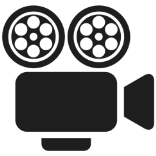 WARM UP
LISTEN AND REPEAT
What’s the matter with you?
I have a toothache
I have a headache
I have a stomachache
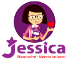 LISTEN AND CIRCLE
1
2
3
4
1.What’s the matter with you?I have a ____________.
a.toothache                           b.headache
2.What’s the matter with you?I have a ____________.
a.bad toothache                   b.backache
3.What’s the matter with you?I have a ___________.
a.stomach ache                   b.headache
4.What’s the matter with you?I have a ___________.
a.pain in my stomach           b.sore throat
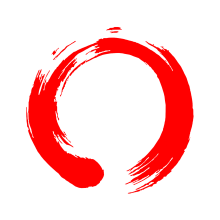 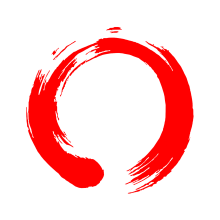 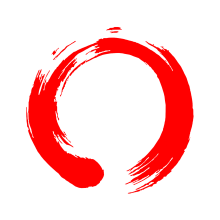 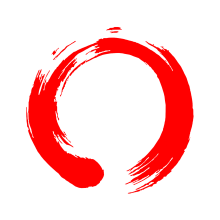 LET’S CHANT
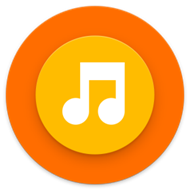 READ AND MATCH
HOW TO STAY HEALTHY
1. Wash your hand
a. your teeth twice a day.
2. Eat
b. a shower every day.
3. Do
c. short and clean.
4. Brush
d. healthy foods.
5. Keep your nails
e. morning exercise regularly.
6. Take
f. before having meals.
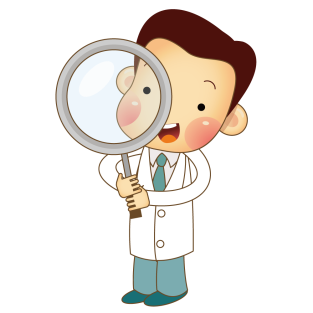 WRITE YOUR ADVICE
Eat a lot of sweets
Go to the dentist
Take a rest
Go to school
Go to the doctor
Eat a lot of sweets
Go to the doctor
Drink cold water
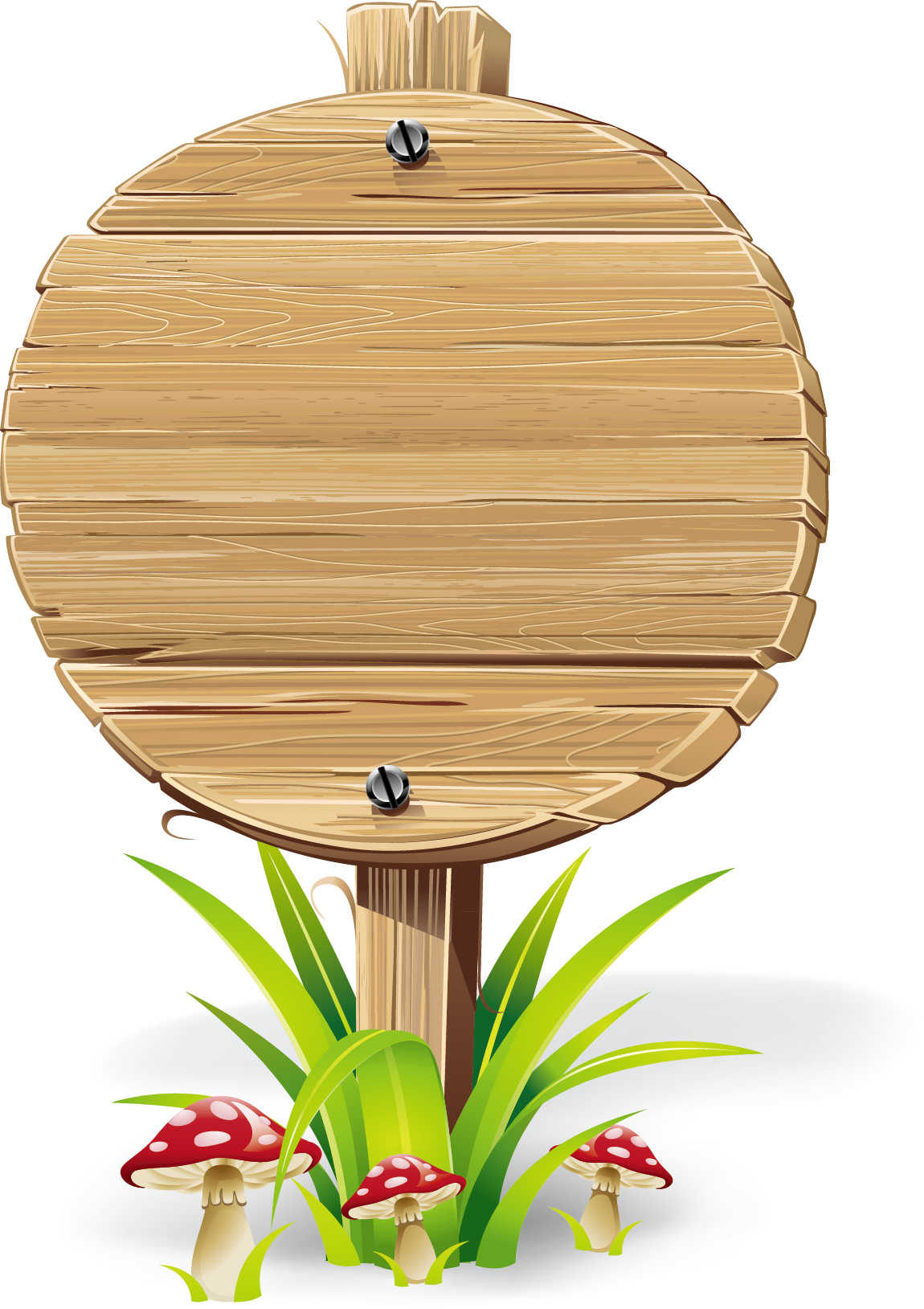 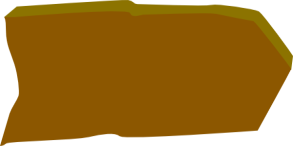 PLAY
Little 
Red
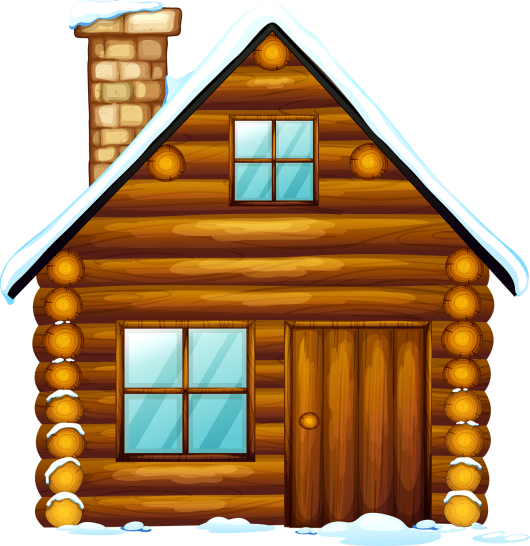 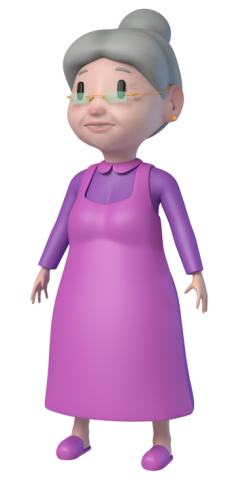 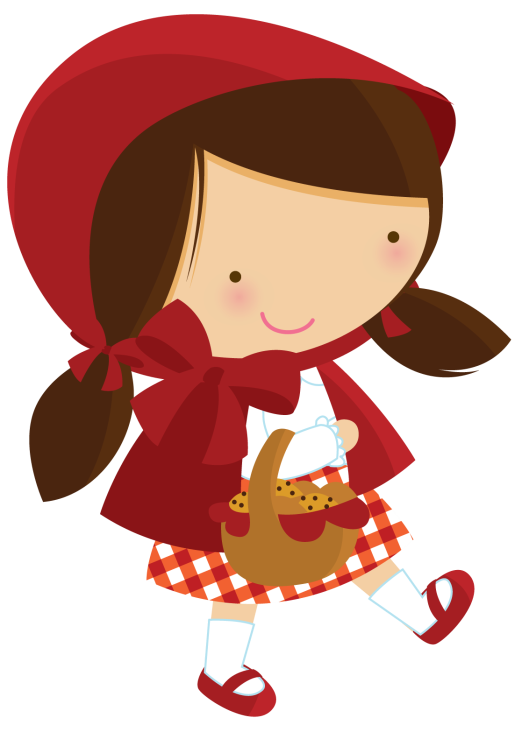 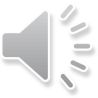 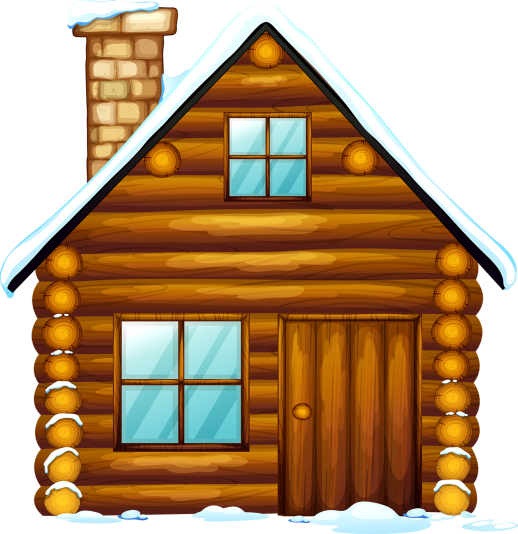 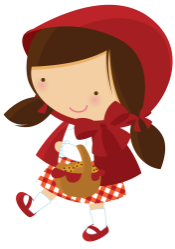 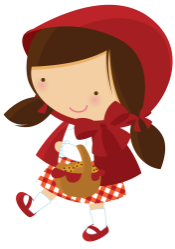 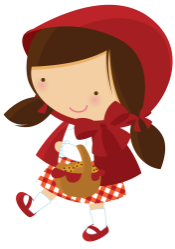 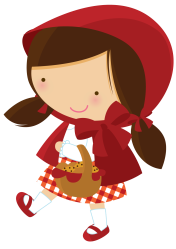 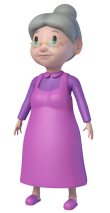 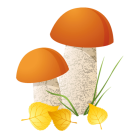 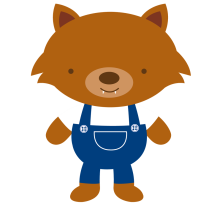 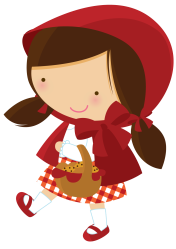 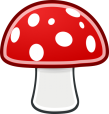 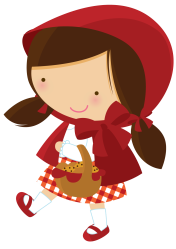 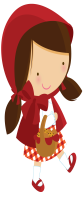 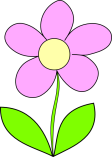 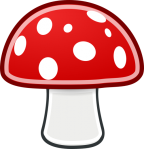 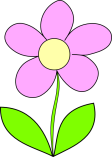 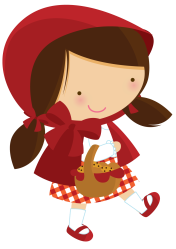 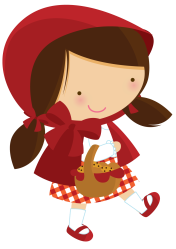 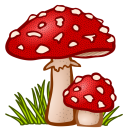 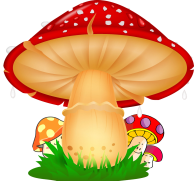 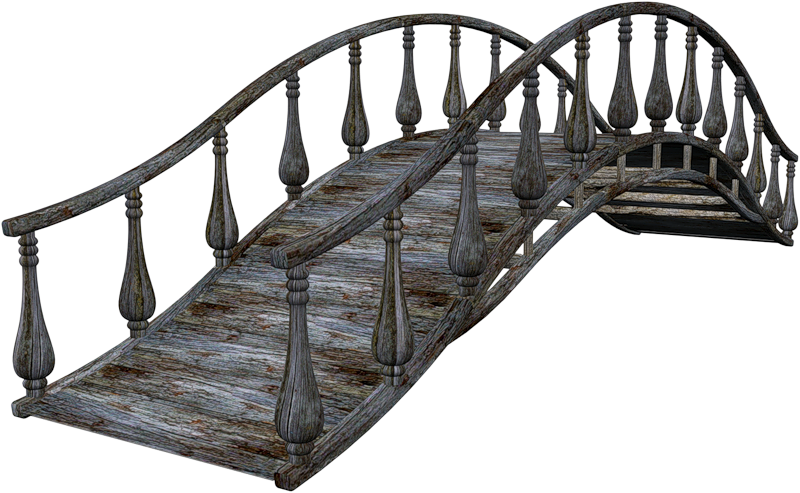 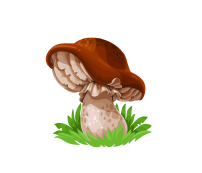 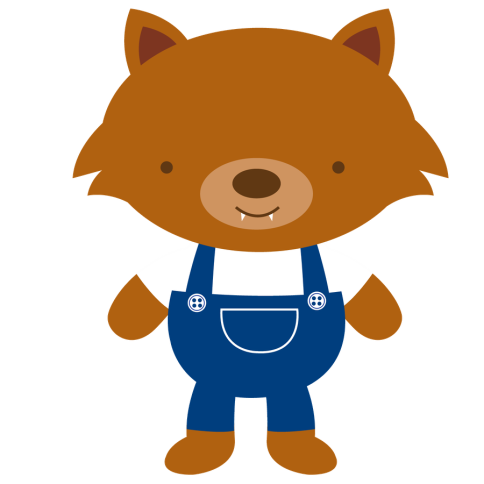 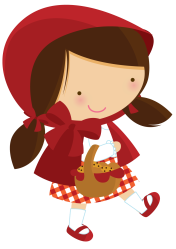 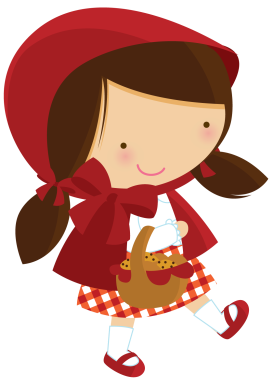 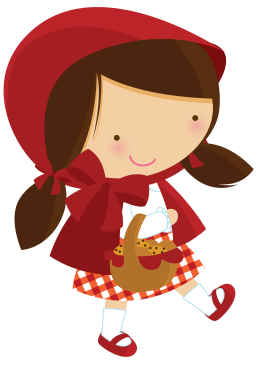 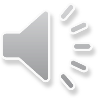 What’s the matter with you?
A toothache
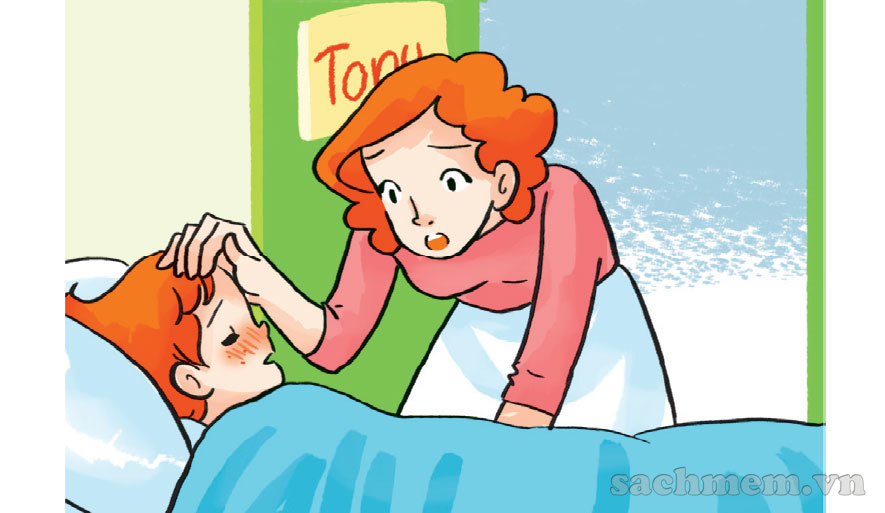 A fever
An earache
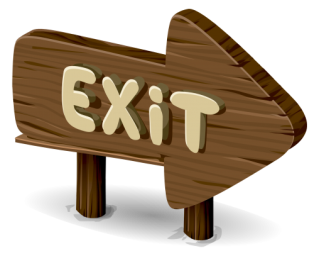 What’s the matter with you?
An earache
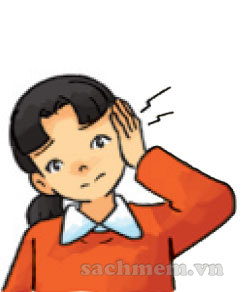 A stomach ache
A headache
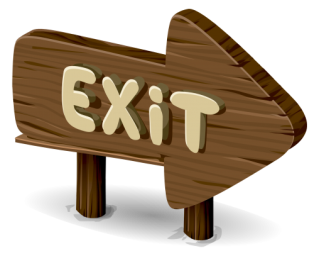 What’s the matter with you?
a backache
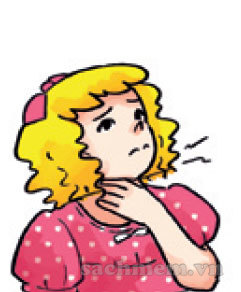 A toothache
A sore throat
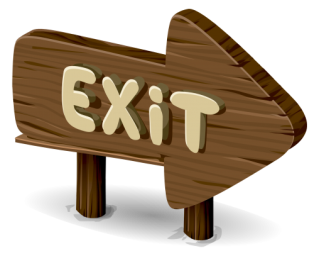 You should …
Eat a lot of fruit
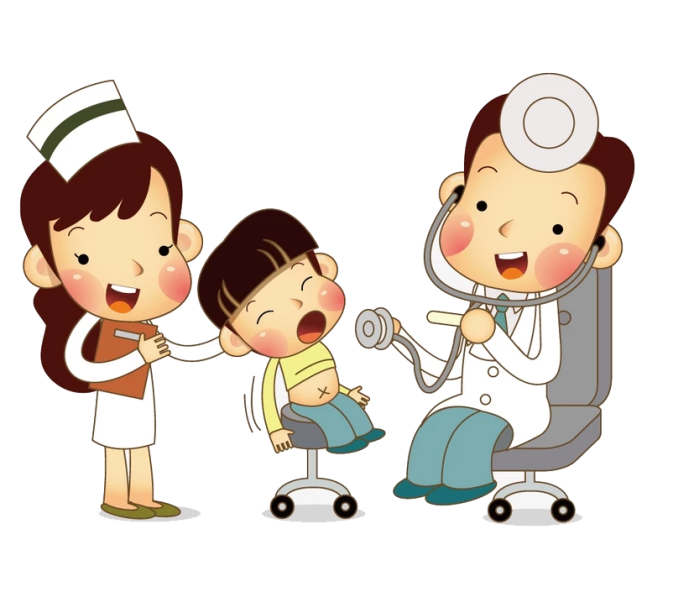 Take a rest
Go to the doctor
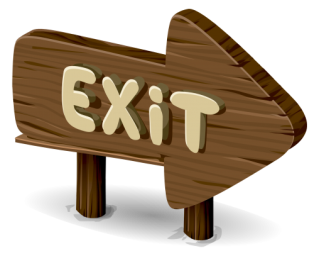 You should …
Carry heavy things
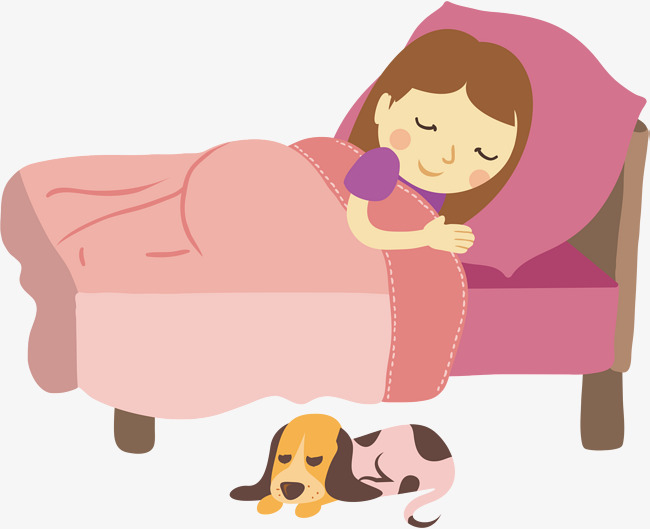 Take a rest
Eat a lot of sweet
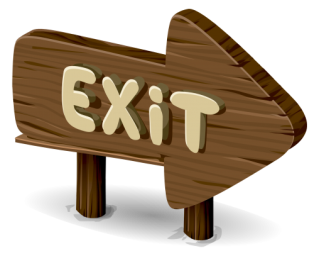 You shuld …
Go to the dentist
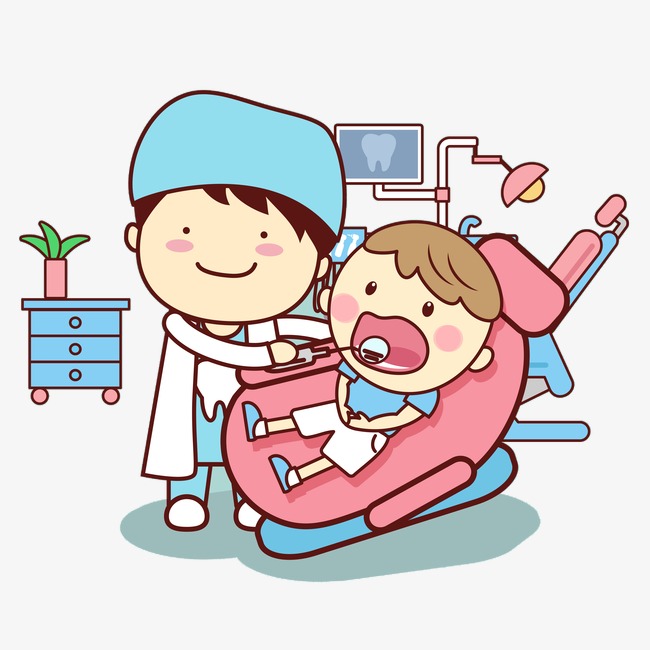 Take a rest
Eat a lot of fruit
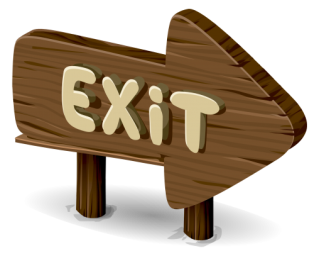 You should …
Eat a lot of fruit
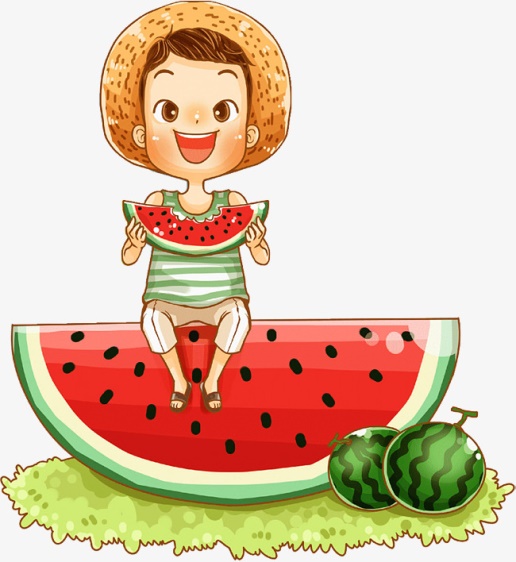 Eat a lot of sweets
Take a rest
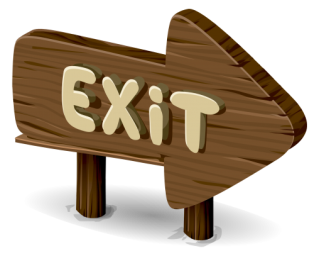 You shuldn’t …
Go to the dentist
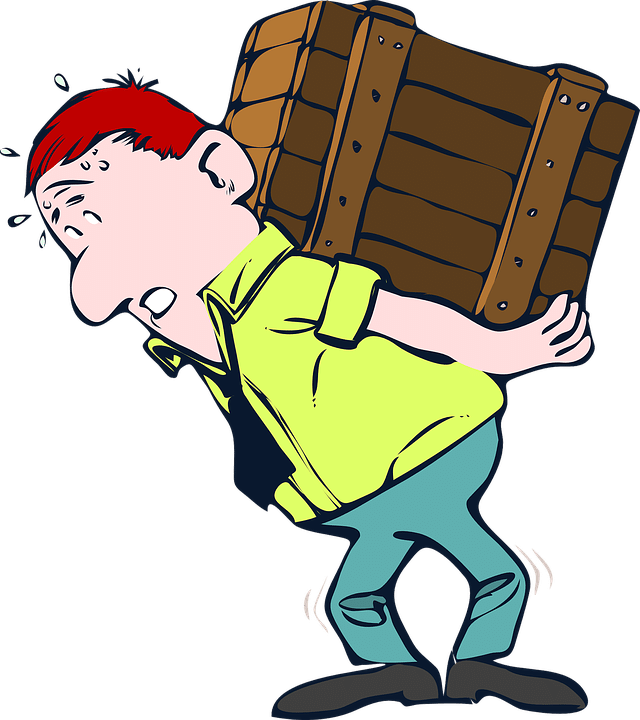 Go to the doctor
Carry heavy things
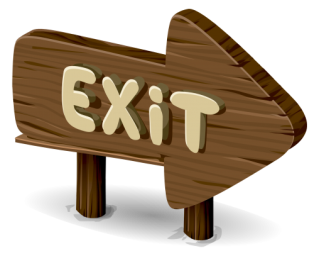 You shouldn’t …
Drink cold water
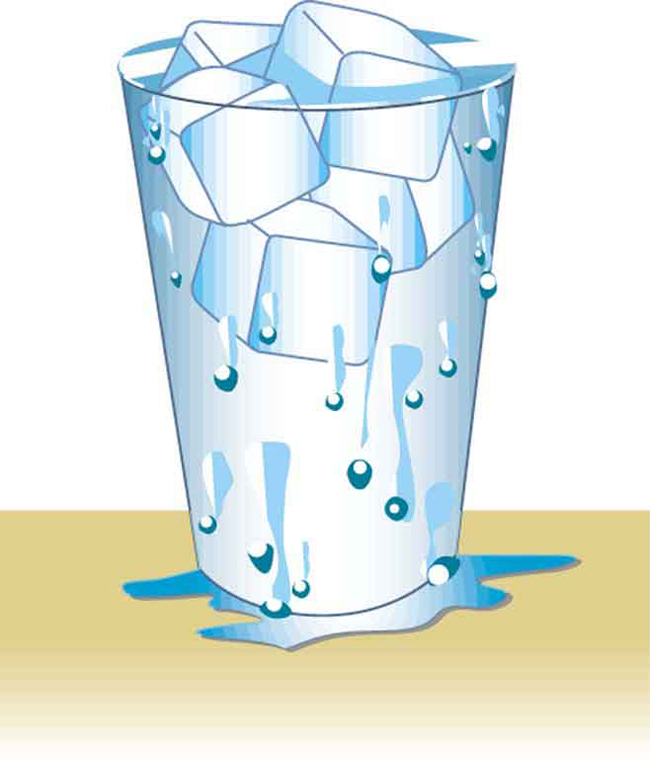 Go to the doctor
Take a rest
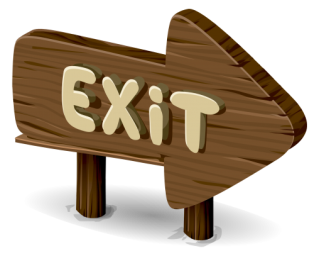 You shuldn’t …
Go to the dentist
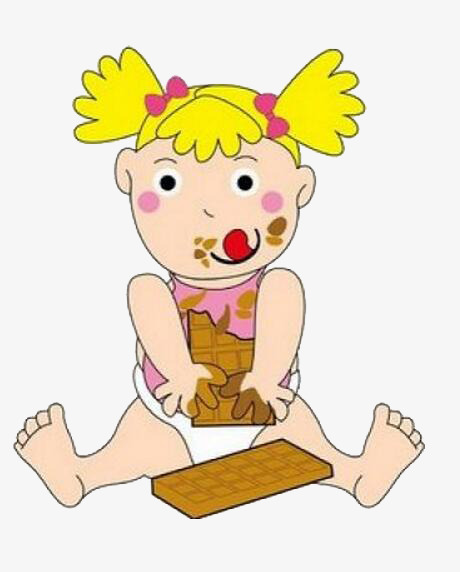 Eat a lot of fruit
Eat a lot of sweets
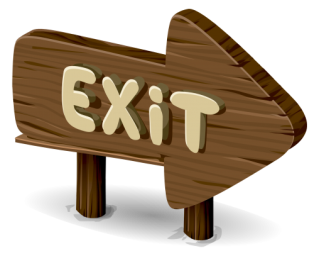 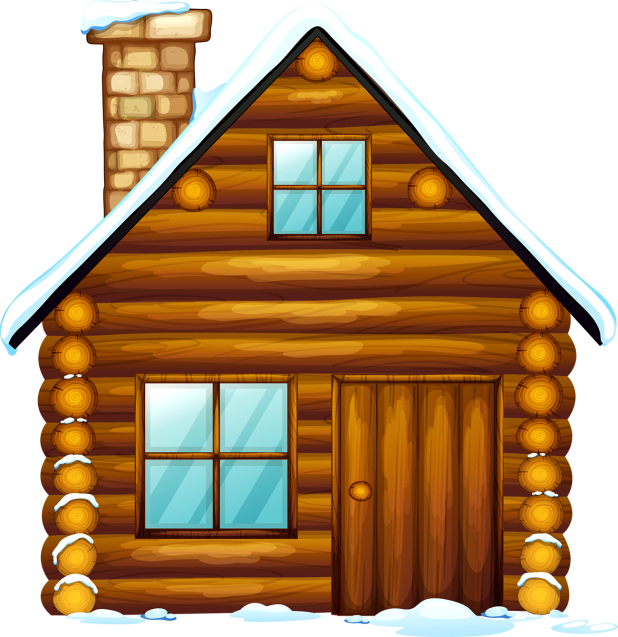 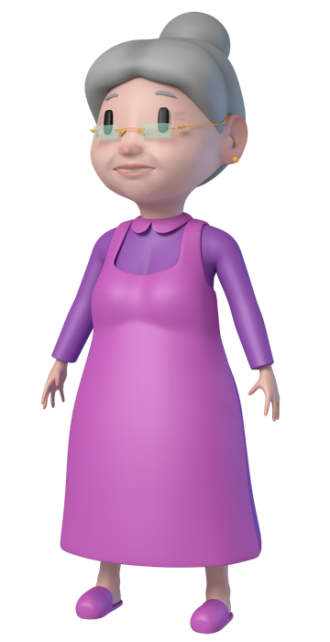 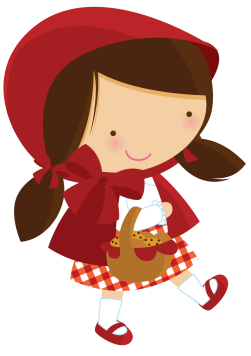 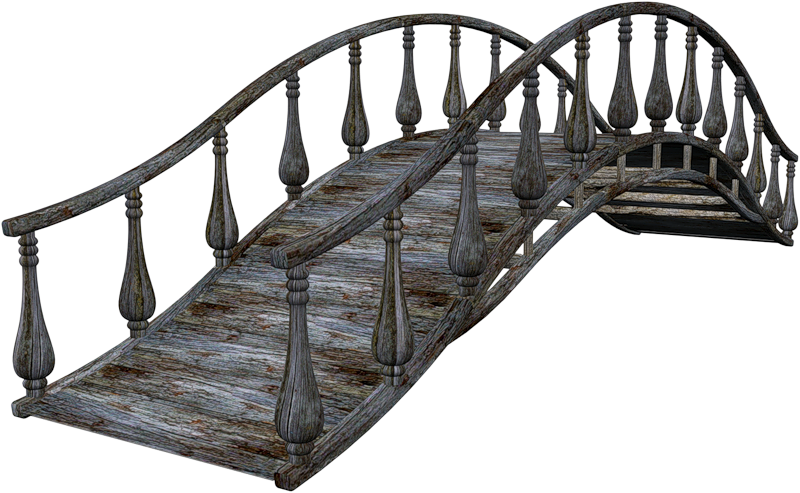 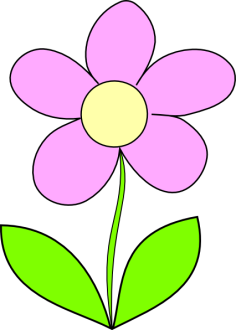